Terceiro do quarto ciclo
geometria
Exercicio:
Problema8.9- página 19: Existem triângulos que podem ser divididos em :
A)três triângulos congruentes
B)quatro triângulos congruentes
C) cinco triângulos congruentes
Exercicio:
Exercicio:
Exercicio:
Exercicio:
Exercicio:
Exercicio:
Exercicio:
Exercício:
Exercício:
Exercício:
Observe a figura a seguir. Por um ponto da diagonal do retângulo foram traçadas paralelas a seus lados. Mostre que as áreas dos retângulos sombreados são iguais.
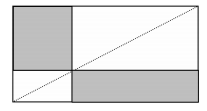 Exercício:
No paralelogramo ABCD de área 1, os pontos P, Q e R, nesta ordem, dividem a diagonal AC em quatro partes iguais. Qual é a área do triângulo DP Q?
Apostilas:
1. Material Teórico do Portal da Matemática “Congruência de triângulos”, Elementos Básicos de Geometria Plana.http://matematica.obmep.org.br/index.php/modulo/ver?modulo=17#v130 
2. Material teórico presente no Canal do PIC youtube direcionado a “Congruência de triângulos” https://www.youtube.com/watch?v=OSmeJioImK0 https://www.youtube.com/watch?v=5cQKA258xD4
 3. “Congruências de Triângulos e Aplicações: Caderno de Exercícios”, no Portal da Matemática: 8° Ano do Ensino Fundamental – Módulo: Elementos Básicos de Geometria Plana – Parte 1. http://matematica.obmep.org.br/uploads/material/t17109t5xtu0.pdf
Videos:
http://matematica.obmep.org.br/index.php/modulo/ver?modulo=17
(I) Congruência de triângulos(II) Caso de congruência LLL(III) Casos de congruência LAL e ALA